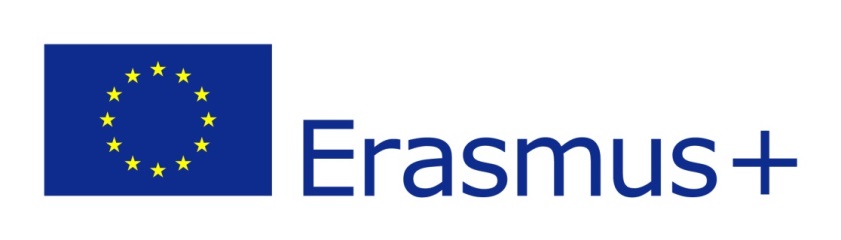 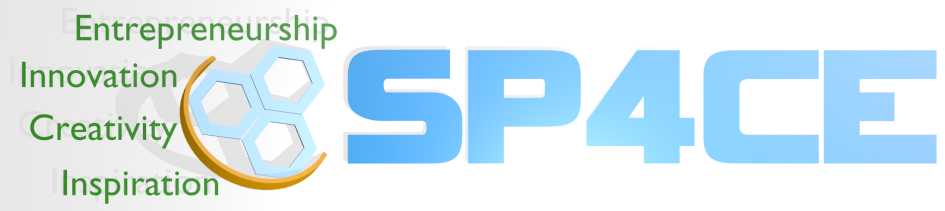 O1 – A2Implementation of SP4CE portalWarsaw, 15.10.2015
anka.grabowska@gmail.com
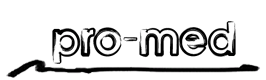 Project Strategic Partnership for Creativity and Entrepreneurship - SP4CE, 2014-1-PL1-KA200 - 003341
About…
„Result of the project will be designed and developed by the partners innovative common tools for collaboration between students, enterprises and schools (teachers). 
Those tools will be available as ICT solution with WWW interface designed for use in three main target groups:
Coaches (enterprises, industry)
Mentors (vocational school, university, high school)
Students (vocational school, university, high school)
Project activities will concentrate on developing relations between students and enterprises for identification of students’ and enterprises’ needs and supporting their collaboration through mentoring and consulting activities.”
Source: http://www.sp4ce.piap.pl/index.php
Project timetable
Source: Project Application
A1 by TUKE
SP4CE portal in 5 languages (English, Greek, Hungarian, Polish, Slovak): 
web2.0 based creativity enhancing site created according to the Open Innovation concept 
will host the Knowledge Generating House with Innovation e-Learning Rooms
online spaces for brainstorming and mind-mapping
generating & publishing ideas and making solutions to the published problems & questions
online collaboration spaces for mentoring and coaching
repository of accepted and/or implemented solutions
A1 by TUKE
TUKE -leader 
PRO-MED –initial development, portal functionality and graphic concepts
PIAP - analysis of all target users needs, portal policy and testing condition definitions
TUKE - initial concept, shape design, functional specification
IDEC - concept and specification from consultants needs point of view.
All partners will participate in testing, feedback collection and will support system specification

from 01-09-2014 till 30-06-2015
A1 by TUKEPlanned portal functions and content
Problems to be solved, questions to be answered
	o these can be published by anybody; within the project the enterprises will publish them
Creation of the teams which want to work towards the problem solution
	o discussion room, blog.
Work for teams or individuals to develop the solution
Mentoring & coaching
	o Teams‘ support provided by mentors (from among the teacher) and coaches (from among the enterprises staff) & communication with them
Presentation of developed solutions
Publishing of the chosen solution
Repository of the accepted and implemented solutions to the various problems available to general public
Support of international cooperation towards the solutions to various problems in 5 languages, including English language
A2 by PRO-MED
User requirements for SP4CE portal were formulated by TUKE, the questionnaire was filled in and sent.
On the basis of research and consultations  with ICT experts from CI TASK (Academic Computer Centre in Gdansk) and GUT (Gdansk University of Technology) the choice of Open Source solution for SP4CE platform was done.
As a result the platform Moodle was chosen.
References:
http://etee2015.pg.edu.pl/documents/27955100/0/ZN_WEiA_PG_41.pdf
http://slideplayer.com/slide/7061209/
A2 by PRO-MED January – February 2015
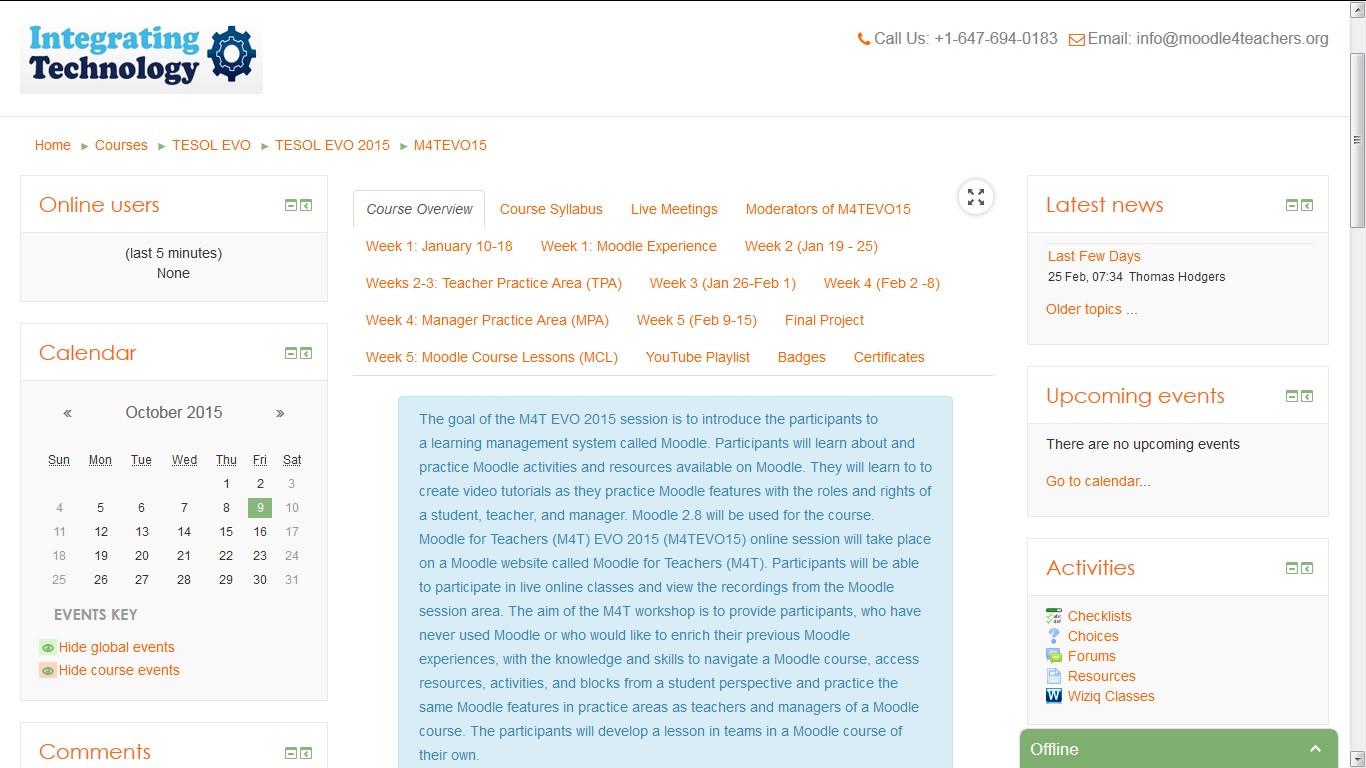 http://moodle4teachers.org/course/index.php?categoryid=14
A2 by PRO-MEDApril 2015
https://courses.os.niwa.gda.pl/
A2 by PRO-MEDfrom January 2015
Choose your language
http://jatobym.moodle.pl/
SP4CE Moodle platform (ENG)
http://jatobym.moodle.pl/login/index.php?lang=en
SP4CE Moodle platform (HU)
http://jatobym.moodle.pl/login/index.php?lang=hu
SP4CE Moodle platform (PL)
http://jatobym.moodle.pl/login/index.php?lang=pl
SP4CE Moodle platform (SK)
http://jatobym.moodle.pl/login/index.php?lang=sk
SP4CE Moodle platform (EL)
http://jatobym.moodle.pl/login/index.php?lang=el
What is next?
Moodle MOOC (1)https://learn.moodle.net/
Moodle MOOC (2)
Let’s gather experiences, change ideas, build the prototype…
Registered users
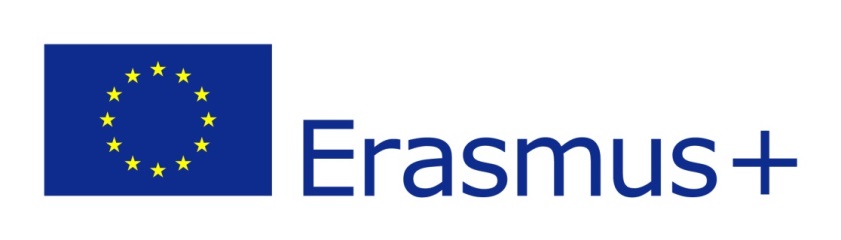 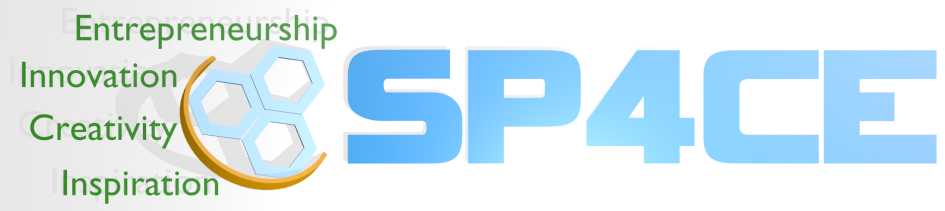 Thank you for your attentionanka.grabowska@gmail.com
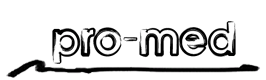 Project Strategic Partnership for Creativity and Entrepreneurship - SP4CE, 2014-1-PL1-KA200 - 003341